reato omissivo proprio
(art. 593 c.p.)



							reato omissivo 
			           		improprio (art. 40 c.2 c.p.)
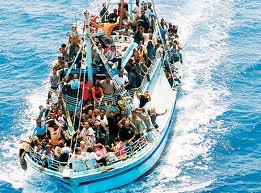 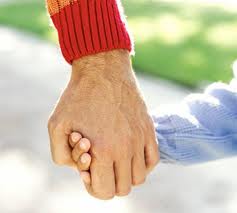 Reato omissivo puro (o proprio)
reato di mera condotta
reato di evento
Reato omissivo improprio 
(o commissivo mediante omissione)
Reato omissivo puro (o proprio)
Fattispecie tipizzate
Estensione reati di evento
Reato omissivo improprio 
(o commissivo mediante omissione)
clausola 
di equivalenza
Clausola di equivalenza
art. 40 comma 2 c.p.
“Non impedire un evento,
 	che si ha l’obbligo giuridico di impedire, equivale a cagionarlo”
Posizioni di garanzia (fonte dell’obbligo di attivarsi)
posizioni di controllo (su fonti di pericolo)
posizioni di protezione (su persone in pericolo)
Misure di sicurezza
Commissione di un reato 
	
o di un ‘quasi reato’
art. 49 c.p.
art. 115 c.p.
Pericolosità sociale
Sistema del doppio binario
Pena (sentenza di condanna)
Pena + misura di sicurezza

Solo misura di sicurezza                                                  (sentenza di proscioglimento)
Soggetti imputabili e semimputabili
soggetti socialmente
pericolosi (art. 203 c.p.)
Soggetti non imputabili
Art. 85 c.p.

«E’ imputabile chi ha la capacità di intendere e di volere»
OPG (art. 222 c.p.)
totale incapacità di intendere e di volere
possibile ricorso ad altre
misure, ove più idonee (C.cost. 253/2003)
non applicabile ai minori
(C.cost. 324/1998)
anche per l’applicazione 
provvisoria ex art. 206 
(C.cost. 367/2004)
Casa di cura e di custodia (art. 219 c.p.)
parziale capacità di intendere e di volere
pena diminuita
in alternativa alla libertà vigilata
(v. 219/3 e C.cost. 253/2003)
di regola 
eseguita prima
Frode delle etichette (= alla pena)
Indeterminate nel massimo
	- ergastolo bianco
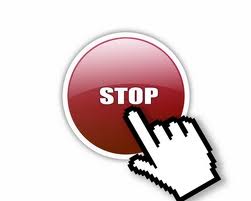 d.l. 22.12. 2011 n. 211 (conv. nella l. 9/2012)
d.l. 31.3. 2014 n. 52 (conv. nella l. 81/2014)
Valle d’Aosta e Molise non hanno REMS
Numero di posti ancora insufficiente
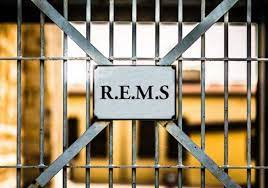 Problema per le donne